Kronobarnsmodellen
Arbetssätt vid upptäckt
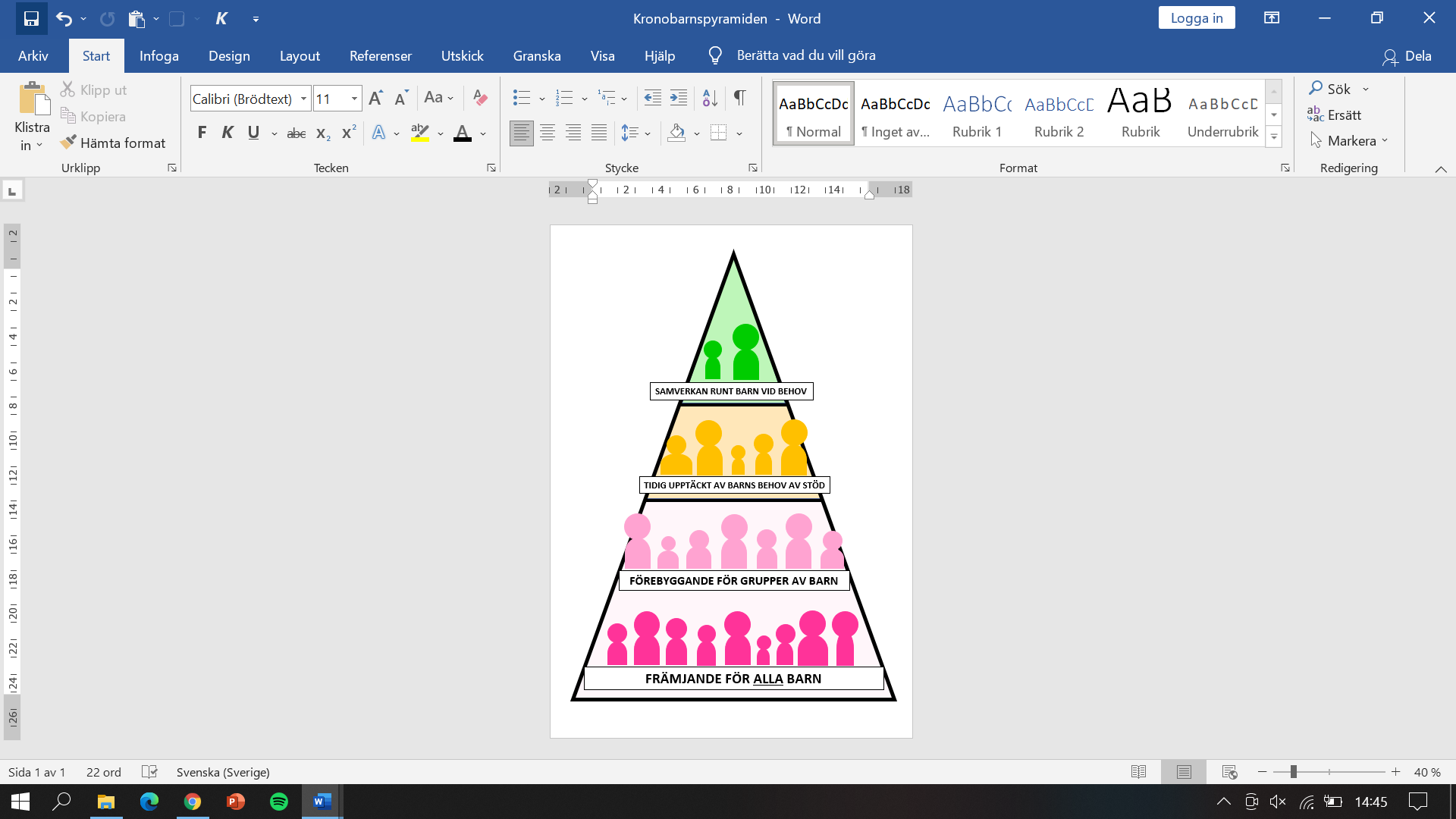 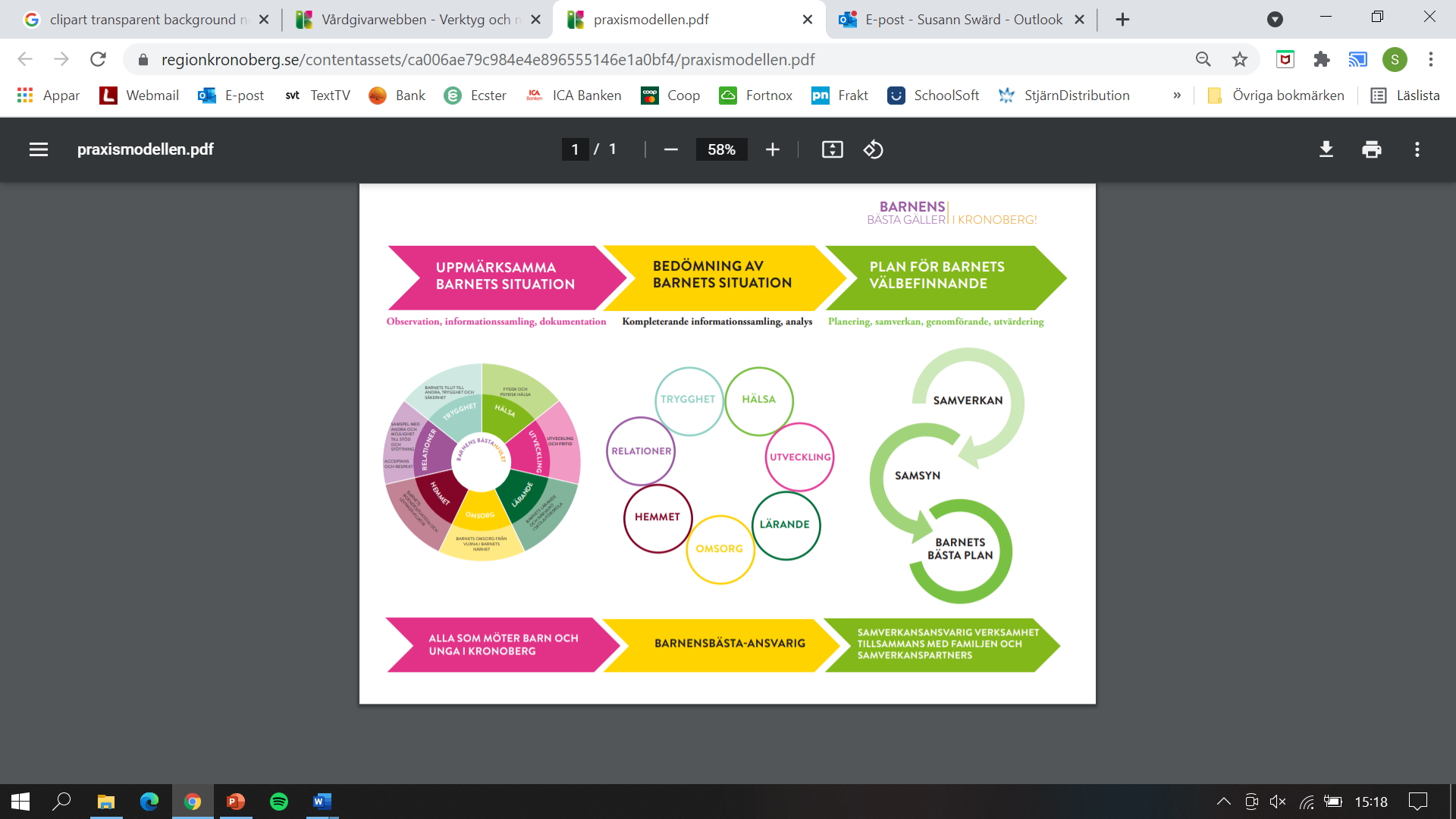 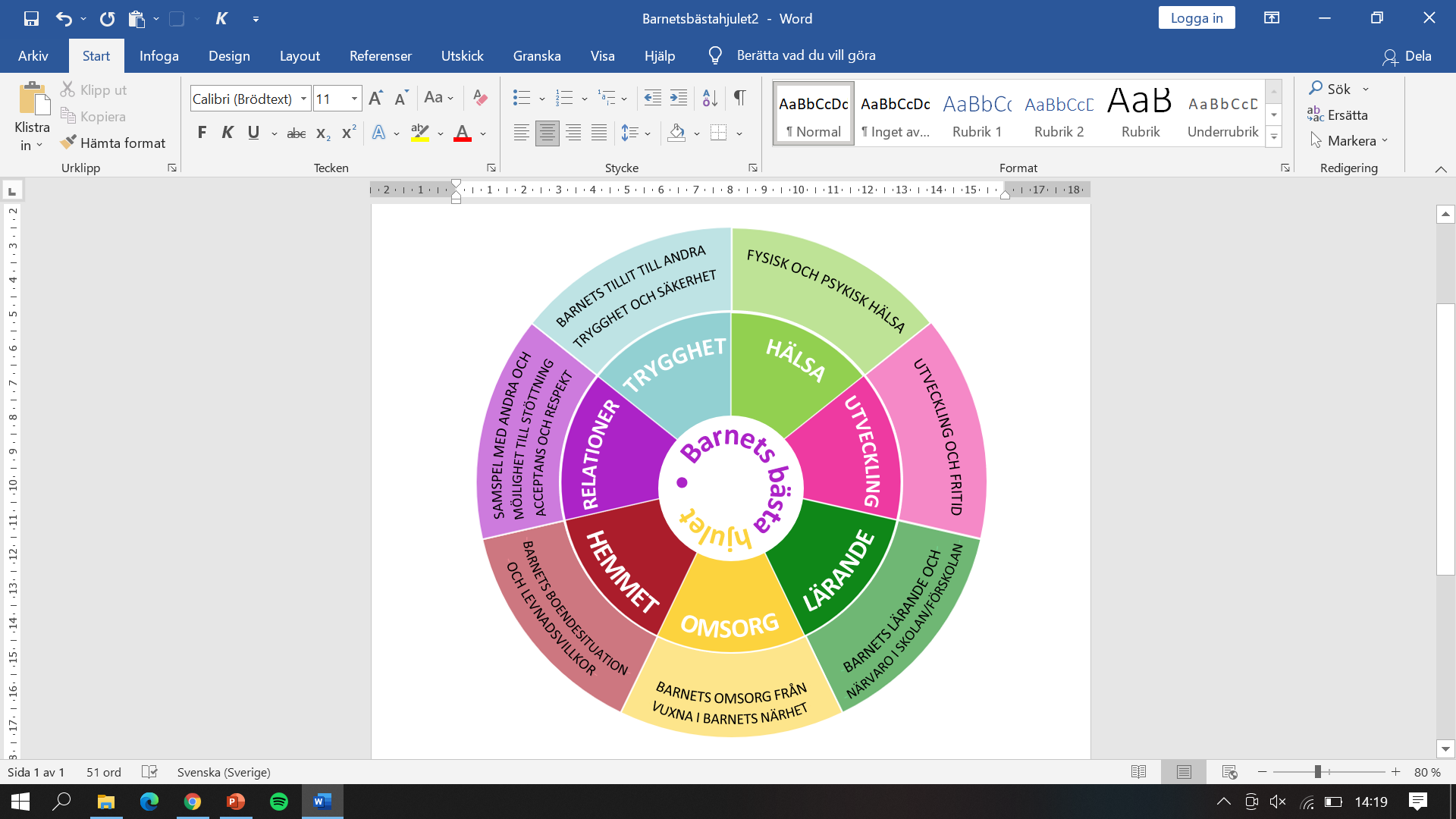 [Speaker Notes: För att hjälpa oss att utföra det arbete vi tagit på oss genom att anamma Kronobarnsmodellen är arbetssätt vid upptäckt ett bra verktyg. 

Inte minst för att det erbjuder ett stöd och en struktur som är densamma oavsett i vilken verksamhet man befinner sig i eller vilken funktion man har i ett visst ärende. 

Så, hur är då arbetssättets olika delar tänkta att fungera?]
Arbetssätt vid upptäckt
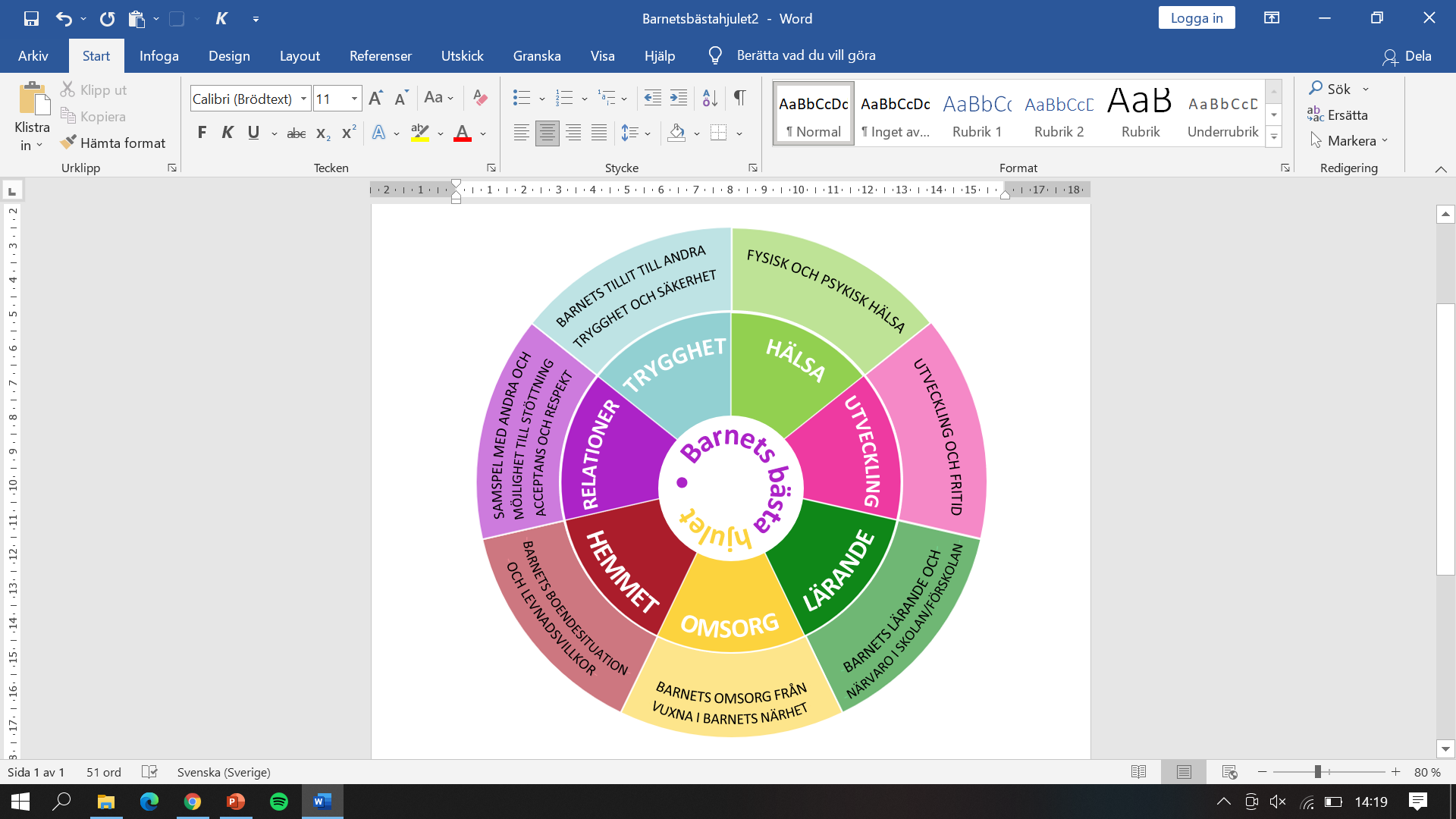 [Speaker Notes: Den första delen av arbetssättet vid upptäckt innehåller barnets bästa hjulet med dess indelning i sju områden. Den här delen handlar om att uppmärksamma ett barns situation och riktar sig till alla i Kronobergs län som möter barn. 

Det innebär att det kan vara någon som arbetar med barn men även en granne eller någon annan i samhället. 

Hjulet är tänkt att hjälpa den som känner en diffus oro eller inte riktigt kan sätta ord på vilken eller vilka delar i barnets liv som man upplever att barnet har behov av stöd inom. 

Här uppmärksammar vi områden såsom barnets hälsa, utveckling, lärande, omsorg, hemmet, relationer och trygghet. 

Områdena med sina definitioner kan även hjälpa till att avgränsa eller understryka vad man känner sig bekymrad eller frågande kring. 

När man definierat vad man uppmärksammat kring barnets situation tar man dessa tankar vidare till barnensbästa-ansvarig för att denne ska kunna ta ärendet vidare.]
Barnens bästa hjulet
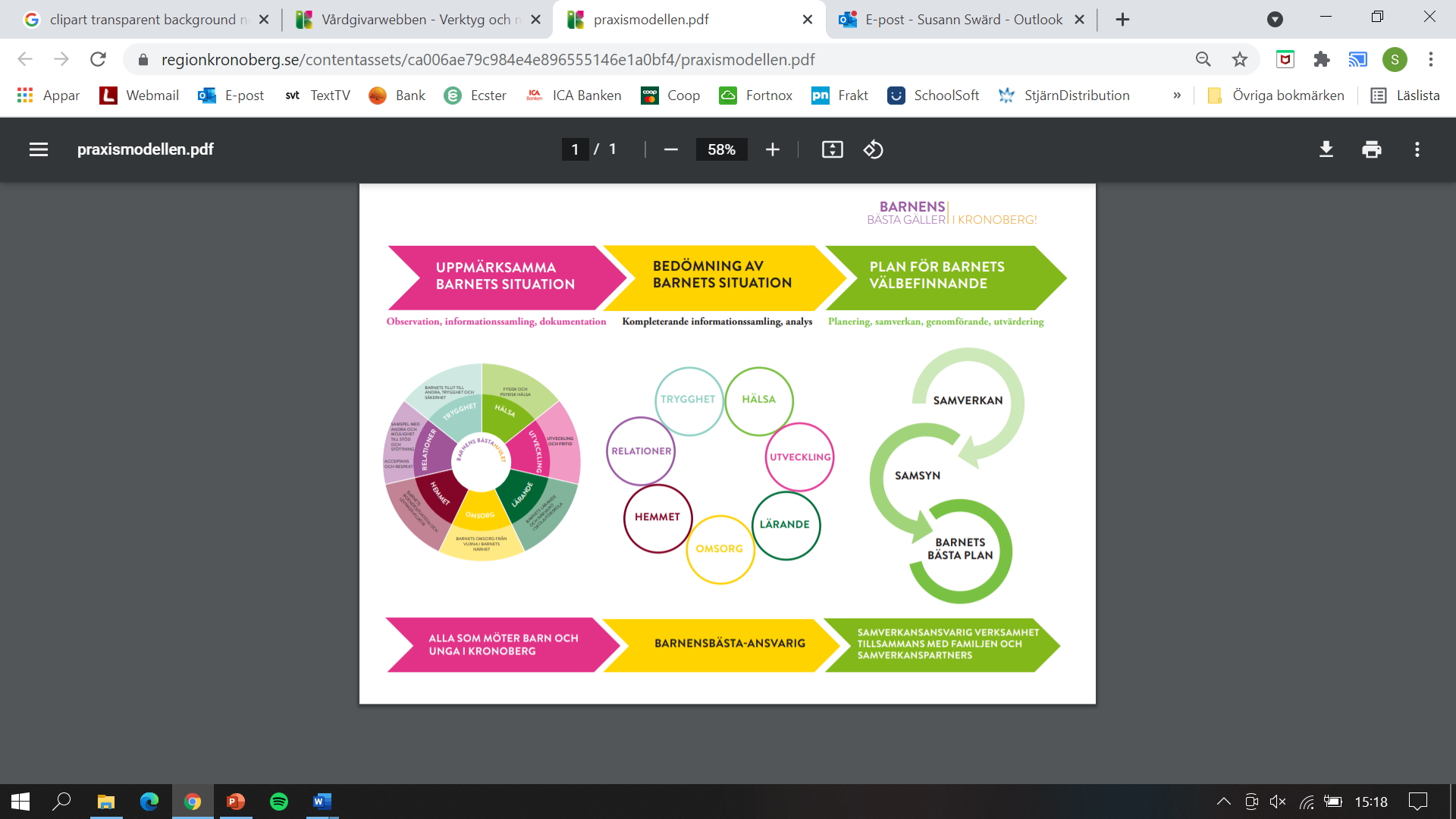 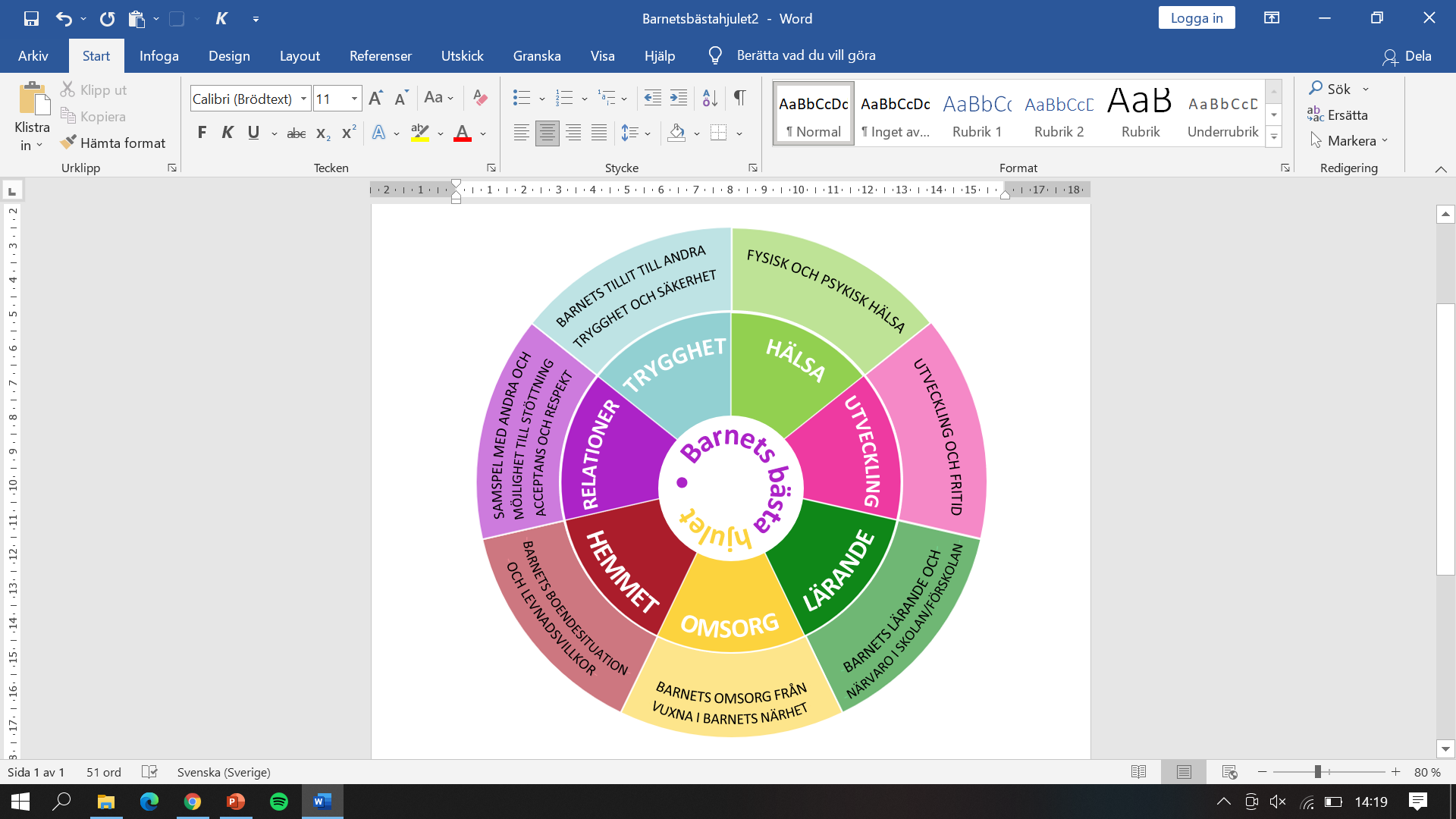 [Speaker Notes: Båda de två första delarna av Arbetssätt vid upptäckt innehåller samma barnets bästa hjul men i olika utförande. 

Det första hjulet är mer utförligt för att det ska vara enkelt att använda för att definiera tankar och känslor runt barnets situation.

Det kan även vara ett lättförståeligt underlag för samtal med barn.

Det andra hjulet innehåller samma områden.

Det andra versionen kommer med ett fördjupningsmaterial som förtydligar barnkonventionen och ger inom varje område förslag på fördjupningsfrågor för att få större kunskap om det individuella barnets livssituation.

Mer om det strax.]
Arbetssätt vid upptäckt
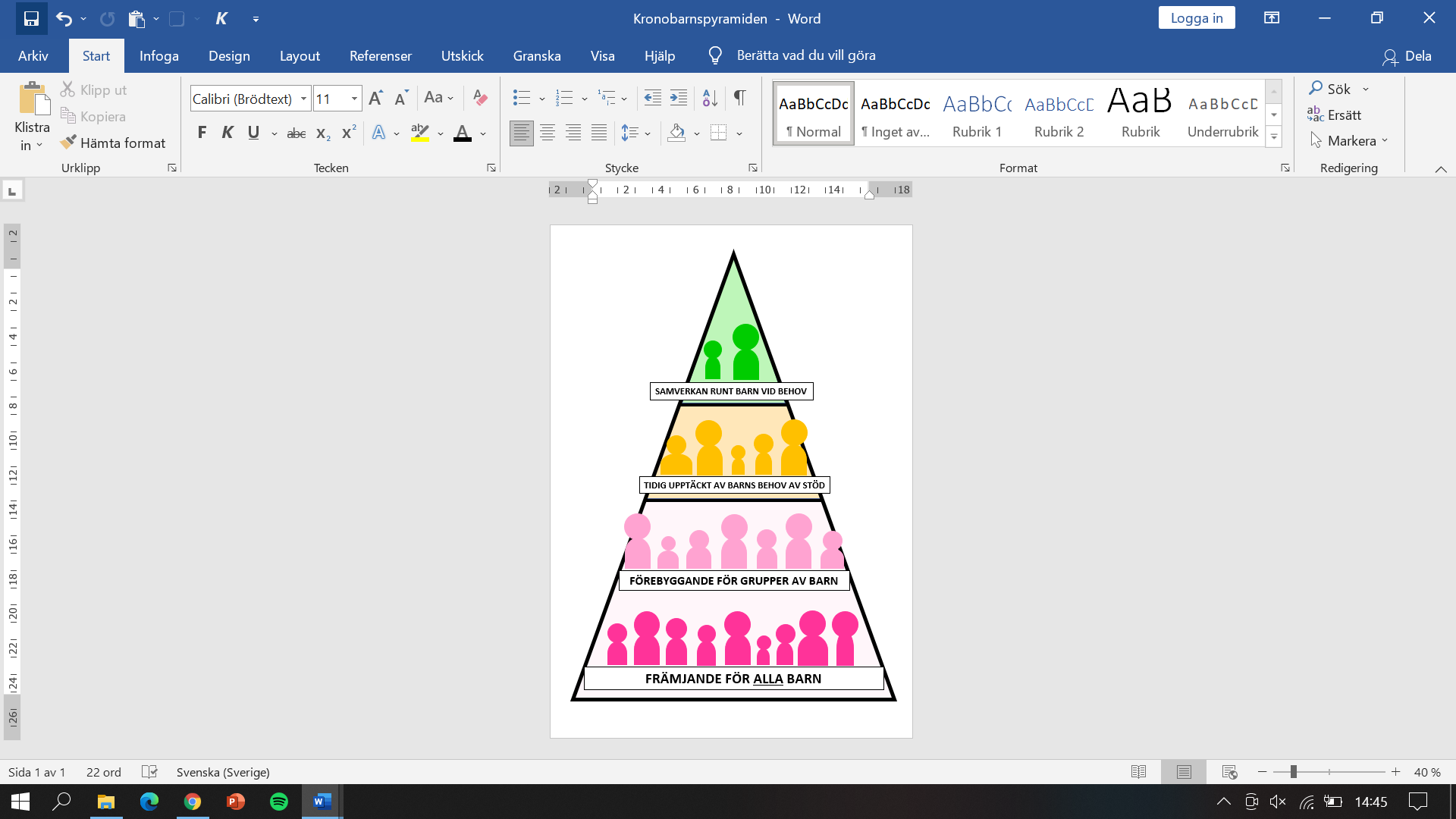 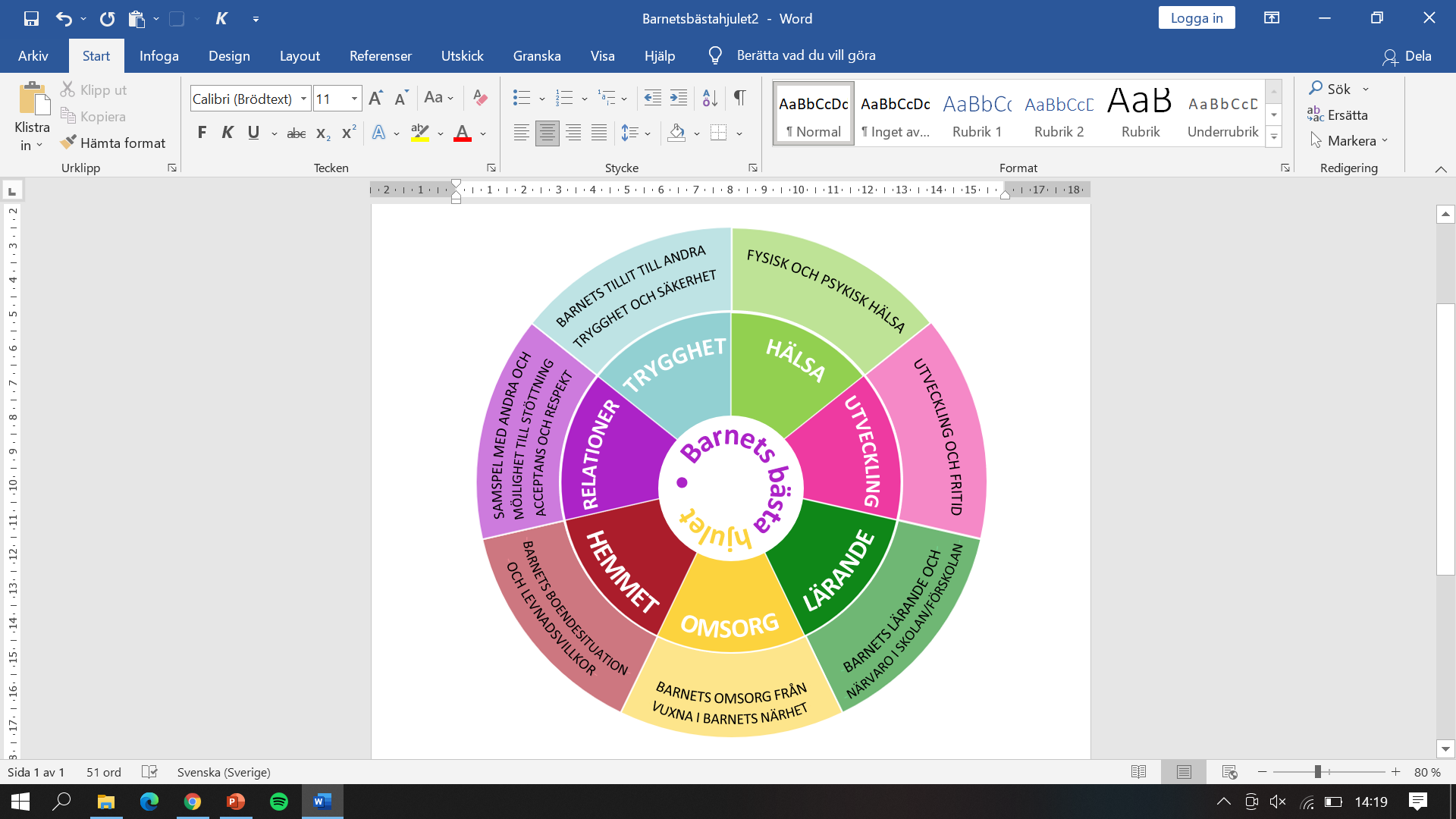 Den tidiga upptäckten av barns behov av stöd görs inom respektive verksamhet
[Speaker Notes: Den första delen i arbetssättet vid upptäckt är med andra ord främst till för att vi ska kunna uppmärksamma ett barns situation så tidigt som möjligt.

Barnets bästa hjulet kan med fördel även användas i det främjande och förebyggande arbetet.]
Arbetssätt vid upptäckt
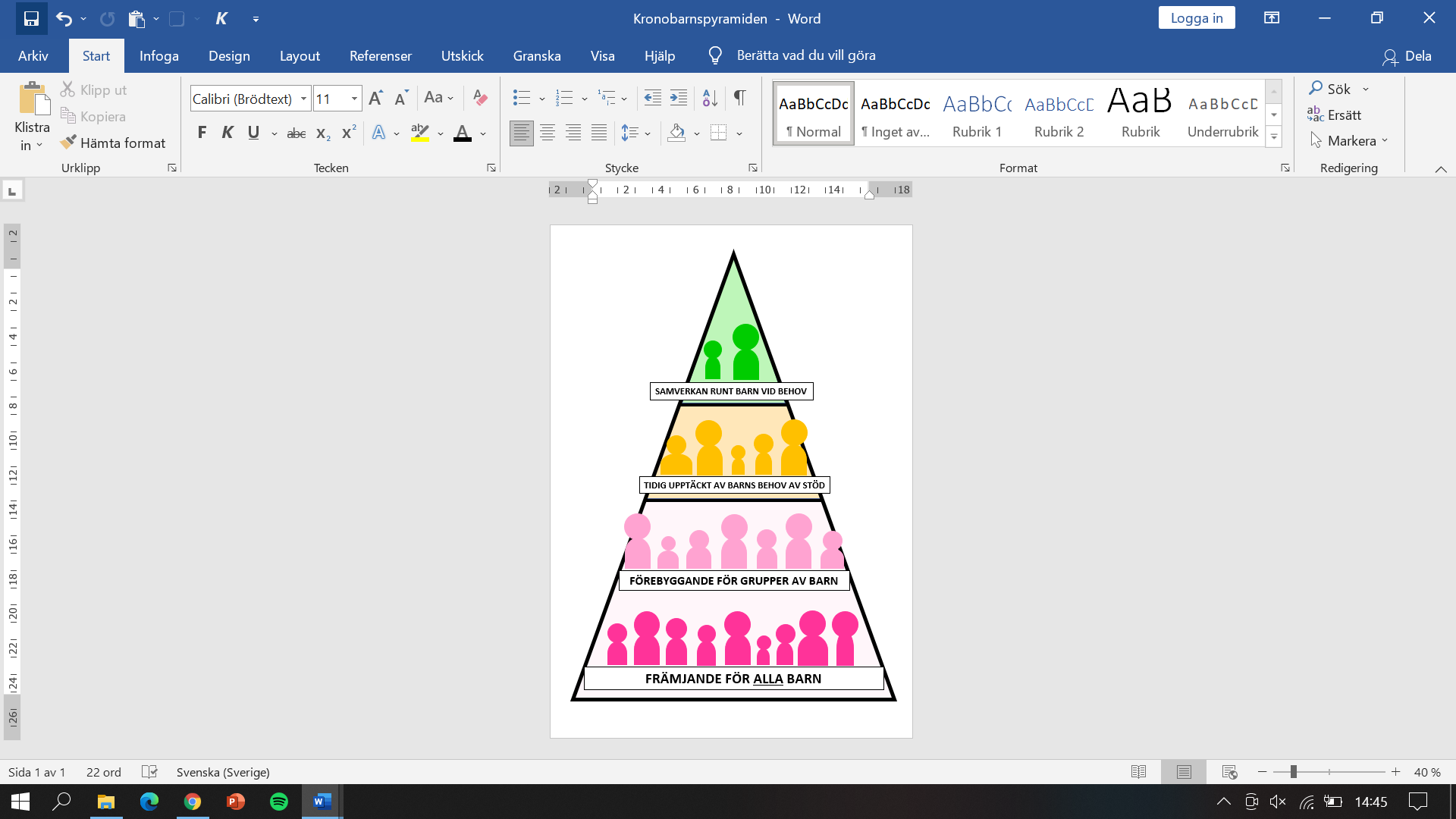 Var observant på om barnets situation medför att en orosanmälan till socialtjänsten måste göras.
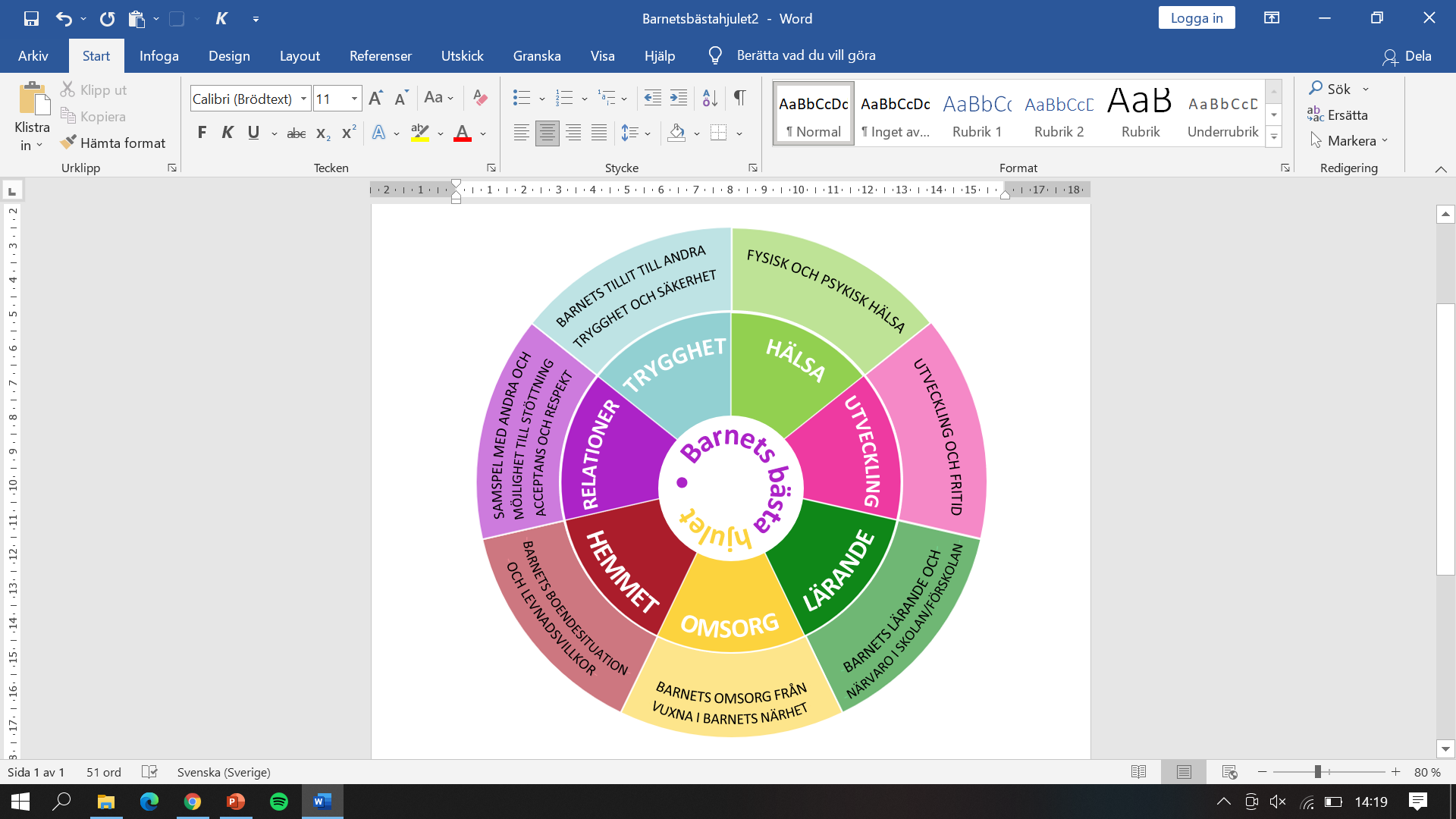 OBS!
[Speaker Notes: Det är viktigt att redan här lyfta fram att Kronbarnsmodellens arbetssätt inte tar bort vikten av att göra en orosanmälan till socialtjänsten när och om en sådan bör göras. 

Det gäller i samtliga steg i modellen. 

Orosanmälan är socialtjänstens verktyg för att kunna sätta in insatser eller erbjuda hjälp och stöd utifrån sin verksamhet och är därmed inget som ”ersätts” av Kronobarnsmodellen.]
Arbetssätt vid upptäckt
<
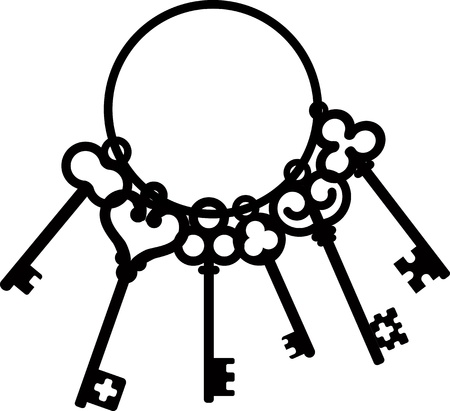 <
Barnensbästa-ansvarig
Mödrahälsovården

Barnhälsovården

Rektorer

KAA
<
<
<
[Speaker Notes: När den som uppmärksammat ett barn i behov av stöd och definierat vilket eller vilka områden i barnets bästa hjulet oron finns, lämnar den personen över informationen till barnensbästa-ansvarig för barnet.

Därmed går vi in i nästa steg i arbetssättet vid upptäckt.

Tanken bakom barnensbästa-ansvarig är att denna funktion ska finnas i verksamheter som möter ALLA barn för att ge alla barn likvärdiga förutsättningar.

Detta innebär att barnensbästa-ansvarig för det ofödda barnet ligger inom mödravården.

Därefter tas ansvaret över av barnhälsovården från det att barnet är fött tills barnet börjar i förskoleklass.

Från förskoleklass till dess barnet fyller 18 år är det rektor i den skolform barnet går i som är barnensbästa-ansvarig.

Om barnet hoppat av skolan eller inte börjat gymnasiet tar kommunalt aktivitetsansvarige (KAA) i kommunen över funktionen som barnensbästa-ansvarig.]
Arbetssätt vid upptäckt
<
<
Barnensbästa-ansvarig
<
<
Informationsinsamling och analys kring barnets situation (med hjälp av t.ex. barnetsbästa-hjulet)

Barnensbästa-ansvarig delegerar till den verksamhet som känner barnet bäst (t.ex. förskolan, skolan, socialtjänsten, barnhälsovården)
Ansvarig för informations-insamlingen
<
[Speaker Notes: För att förtydliga ytterligare:
Även om barnensbästa-ansvarig tillhör en viss verksamhet, är det viktigt att förstå att det individuella barnets situation och behov avgör vem som är bäst lämpad att få uppdraget kring informationsinsamling och analys. Den verksamhet som känner barnet bäst oftast har bäst förutsättningar för att inhämta den kunskapen. 

Här kan det vara bra med några exempel:
Om vi t.ex. har ett barn på förskolan som vi behöver uppmärksamma, så aktiveras barnensbästa-ansvarig inom barnhälsovården. Det är då troligt att ansvaret för informationsinsamling och analys görs på förskolan, som kan ha bättre kunskap om barnet än vad barnhälsovården har. 

Ett annat exempel är om vi har ett barn i skolan, där rektorn är barnensbästa-ansvarig. I en del sådana situationer kan ansvaret för informationsinsamling och analys delegeras till elevhälsoteamet på skolan. 

Så barnensbästa-ansvaret ligger inom de verksamheter som möter ALLA barn i länet, för att vi inte ska riskera att missa barn som t.ex. inte går på förskolan. Utgångspunkten är att vi hela tiden ska utgå från det enskilda barnets behov. 

Den person som ska samla in information och analysera denna använder sig av barnets bästa hjulet.

Det är ingen djupgående analys eller utredning som ska till i detta läge, utan en översiktlig analys över vad i barnets livssituation, utifrån de 7 områdena i barnetsbästa-hjulet där det finns ett behov av stöd.]
Arbetssätt vid upptäckt
<
<
Barnensbästa-ansvarig
<
<
Kan barnets behov uppfyllas inom den egna verksamheten?

I så fall görs det på lämpligt sätt                 och arbetet inom ramen för arbetssättet vid upptäckt avslutas.
Ansvarig för informations-insamlingen
<
[Speaker Notes: När informationsinsamlingen kring barnets situation är klar och har analyserats, följer nästa steg för barnensbästa-ansvarig eller den person som har gjort informationsinsamlingen; att ställa sig och sin organisation en rad frågor för att bedöma vad nästa steg bör bli.

Den första frågan handlar om ifall barnet behov kan uppfyllas inom ramen för den egna verksamheten. 

I så fall görs det på lämpligt sätt och arbetet inom ramen för arbetssättet vid upptäckt avslutas.]
Arbetssätt vid upptäckt
<
KONTROLLFRÅGA:

Har vi uttömt alla möjligheter att uppfylla barnets behov i den egna verksamheten?
<
Barnensbästa-ansvarig
<
<
Ansvarig för informations-insamlingen
<
[Speaker Notes: Nästa fråga handlar om ifall man uttömt alla möjligheter att uppfylla barnets behov inom ramen för den egna verksamheten?
Finns det något mer man kan göra?]
Arbetssätt vid upptäckt
<
<
Barnensbästa-ansvarig
<
<
Kan barnets behov av stöd uppfyllas inom en annan enskild verksamhet?

I så fall görs en överlämning av materialet till den berörda verksamheten och arbetet inom ramen för arbetssättet vid upptäckt avslutas.
Ansvarig för informations-insamlingen
<
[Speaker Notes: Om man uttömt alla möjligheter i sin egen verksamhet ställer man sig nästa fråga:

Kan barnets behov av stöd uppfyllas inom en annan enskild verksamhet

I så fall görs en överlämning av materialet till den berörda verksamheten och arbetet inom ramen för arbetssättet vid upptäckt avslutas.]
Arbetssätt vid upptäckt
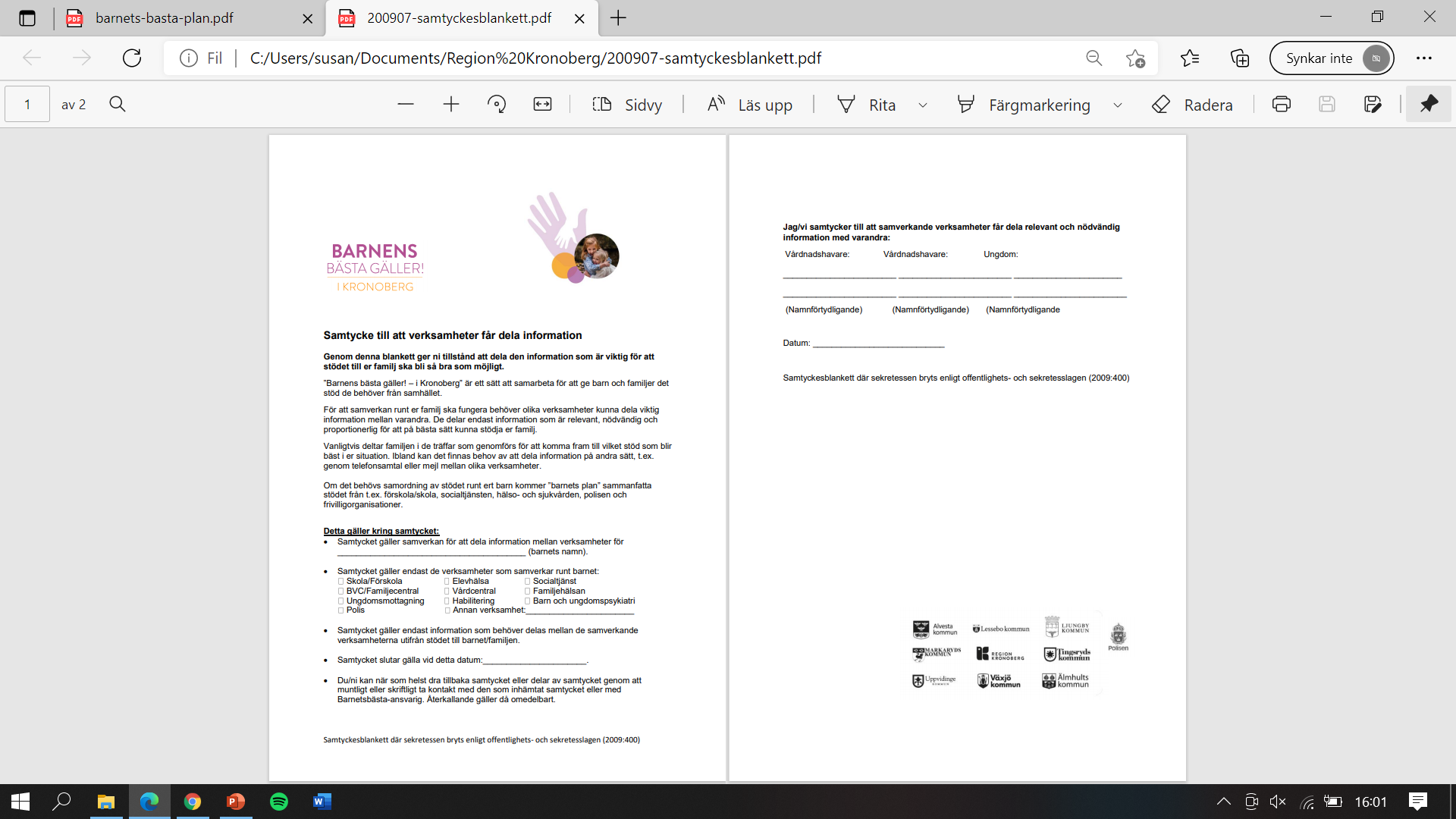 <
Kräver barnets behov av stöd att samverkan sker mellan olika verksamheter?

I så fall ska barnensbästa-ansvarig inhämta samtycke från vårdnadshavarna (och äldre barn) för att få dela sådan information.

De parter som bedöms behöva samverka kallas till möte med vårdnadshavare och (om det bedöms lämpligt) barnet.
<
Barnensbästa-ansvarig
<
<
Ansvarig för informations-insamlingen
<
[Speaker Notes: Den sista frågan handlar om ifall barnets behov av stöd kräver samverkan mellan flera parter. 

Om så är fallet ska barnensbästa-ansvarig eller annan utnämnd person inhämta samtycke från vårdnadshavarna och äldre barn för att få dela information. Vi har tagit fram en länsgemensam mall för ett sådant inhämtande av samtycke.

Därefter kallas de parter som bedöms behöva samverka till ett möte där även vårdnadshavare (och barnet om det bedöms lämpligt) är med som likvärdiga parter.]
Arbetssätt vid upptäckt
<
<
Barnensbästa-ansvarig
Om det handlar om en komplex situation eller vid identifierade behov kan professionen ha kontakt före samverkansmötet för att underlätta samverkansmötet.

Informationen som delas ska vara:
Nödvändig
Relevant
Proportionerlig
<
<
Ansvarig för informations-insamlingen
<
[Speaker Notes: Om det handlar om en komplex situation eller vid identifierade behov kan professionen ha kontakt före samverkansmötet för att underlätta samverkansmötet.

Informationen som delas ska vara nödvändig, relevant och proportionerlig]
Arbetssätt vid upptäckt
<
Barnensbästa-ansvarig
<
Samverkansmöte
Ansvarig för informations-insamlingen
<
[Speaker Notes: Om det bedöms att samverkan behöver initieras går vi vidare till det sista steget i arbetssättet vid upptäckt. Här handlar det om att i samverkan skapa samsyn kring barnets situation och tillsammans upprätta en barnets plan som tydligt visar vad parterna kommit fram till och vem som ansvarar för vad. 

Barnensbästa-ansvarig eller annan utsedd person kallar till ett samverkansmöte där barnet (om det bedöms lämpligt) och vårdnadshavarna är likvärdiga parter tillsammans med relevanta verksamhetsföreträdare.]
Arbetssätt vid upptäckt
<
Samverkansmöte
Barnet och vårdnadshavare är huvudpersoner
Gemensamt språk
Samsyn kring vad som behöver göras för att skapa bästa möjliga förutsättningar för barnet
Resultatet av mötet förs in i barnets plan
<
<
[Speaker Notes: Det är viktigt att komma ihåg att barnet är huvudperson i mötet oavsett om barnet är närvarande eller ej och att vårdnadshavarna är viktiga parter både för barnets del och för att samarbetet med familjen ska löpa så smidigt som möjligt.

Genom att använda det gemensamma språk vi kommit överens om i arbetssättet vid upptäckt skapas förutsättningar för att alla parter ska få samma förståelse för vad som är sagt och överenskommet och underlätta för att skapa en samsyn kring barnets situation och behov framåt.

Resultatet av mötet förs in i barnets plan, gärna i punktform eller genom korta meningar.]
Arbetssätt vid upptäckt
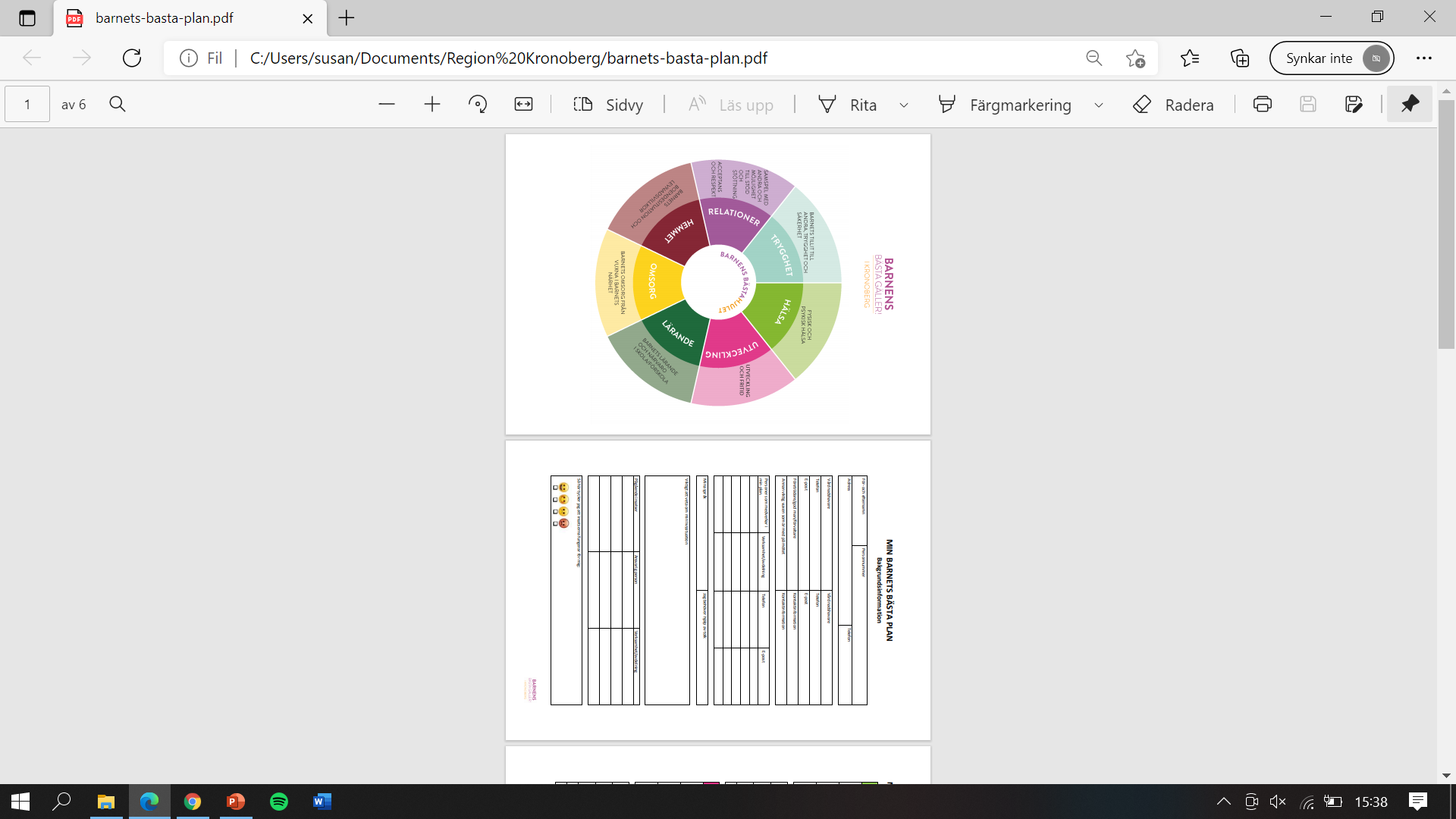 <
Samverkansmöte
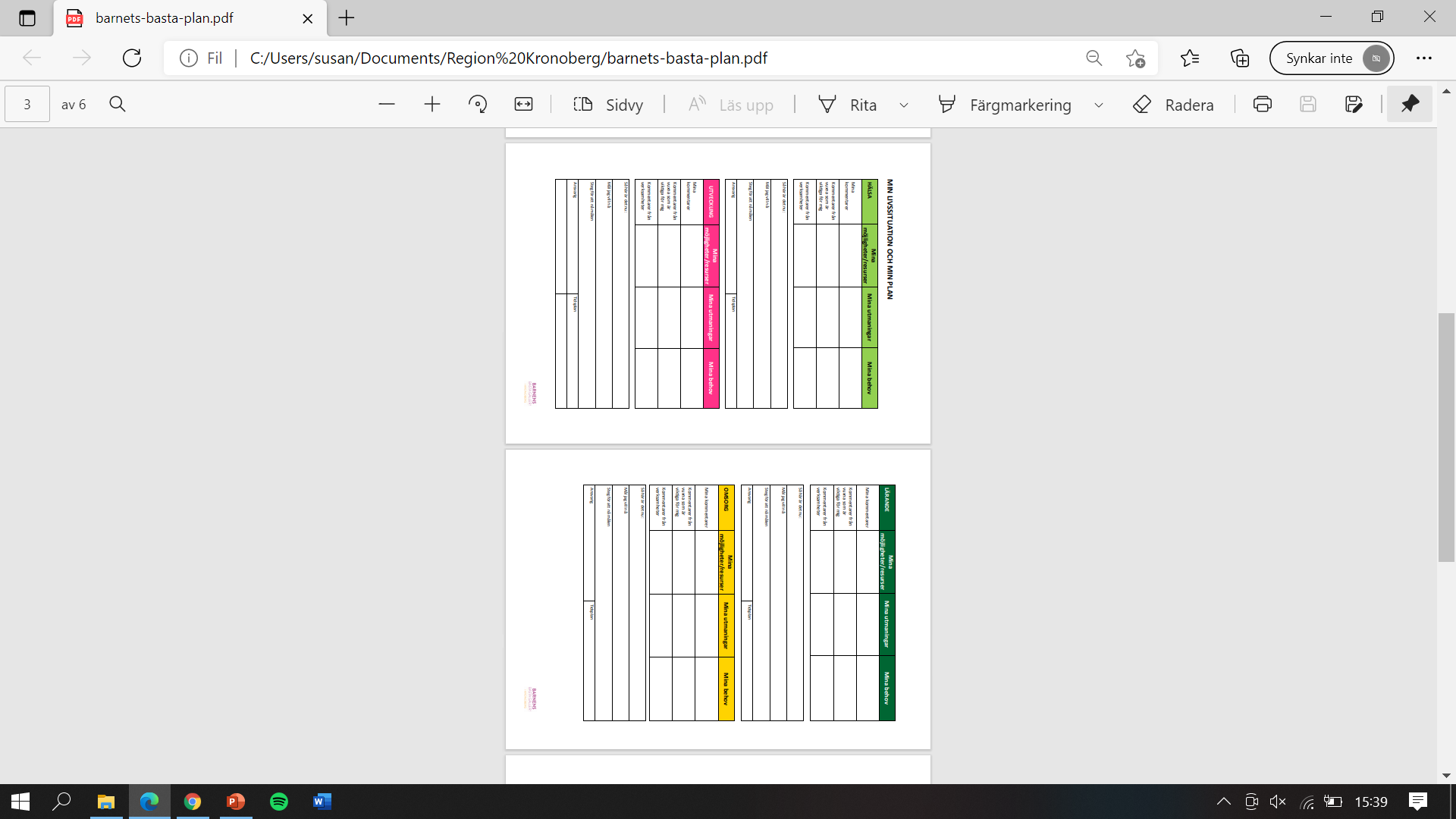 <
Barnets plan
Samverkansdokument
Barnet, vårdnadshavarna och samverkansparterna ska se vilka insatser som ska göras och vem som gör vad
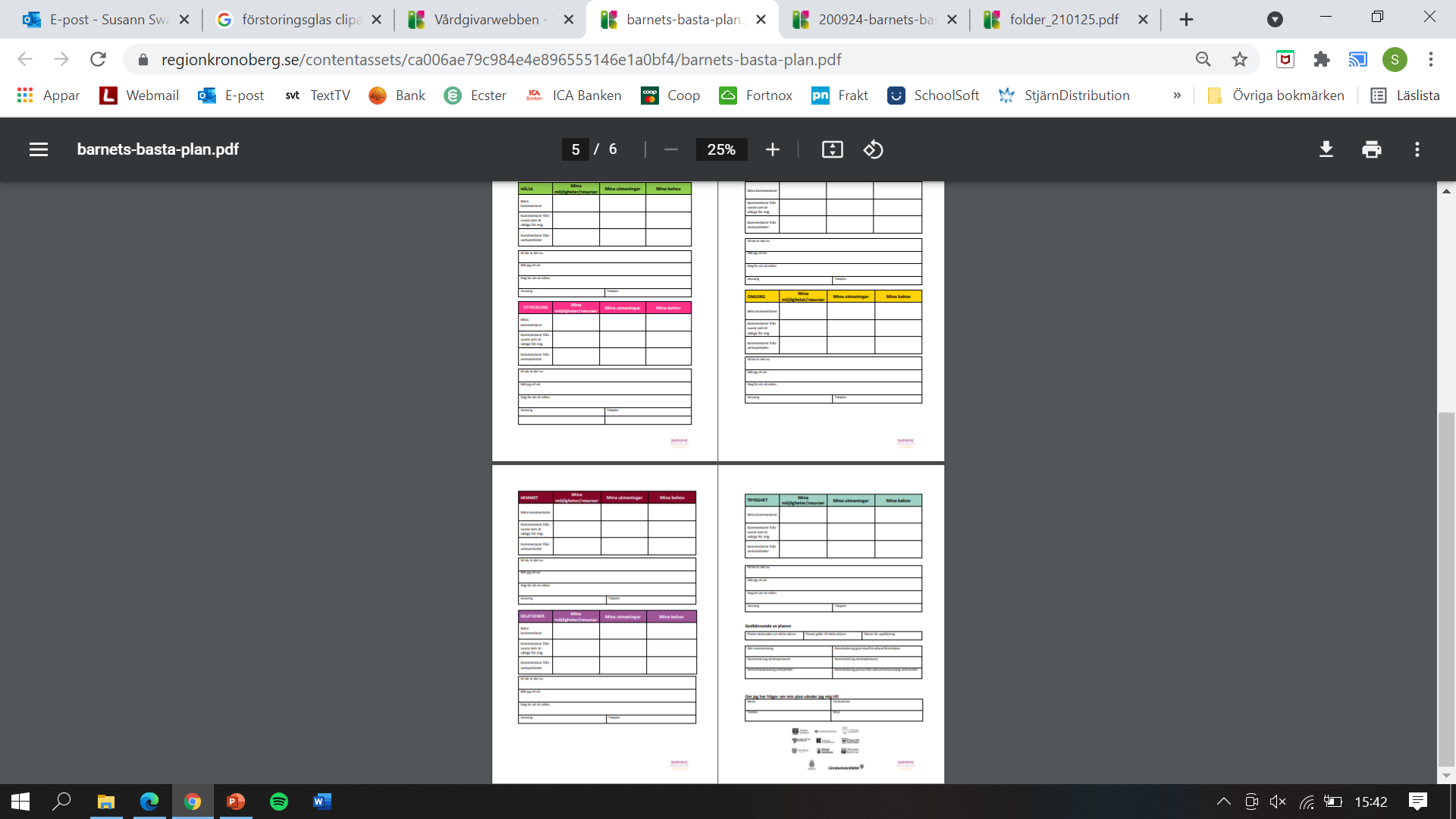 <
[Speaker Notes: Barnets plan är i första hand tänkt som ett samverkansdokument. Det är en sorts karta för alla involverade för att tydliggöra VAD som ska göras, VEM som är ansvarig och HUR man kan ta kontakt med de dessa. 

Barnet och barnets vårdnadshavare liksom de företrädare från olika aktörer som är närvarande ska helt enkelt ha tillgång till en aktuell gemensam plan framåt med en tydlighet i vem som har ansvar för vilken del. 

Framöver hoppas vi kunna utveckla barnets plan till att även innehålla bland annat en möjlighet till kommunikation mellan olika parter och möjligheten att kunna lägga in eller länka material, information och andra dokument eller digitala resurser riktade till barnet på sidan. 

För er som är vana att arbeta med SIP, samordnad individuell plan, kan det vara bra att veta att Barnets plan ersätter detta.]
Arbetssätt vid upptäckt
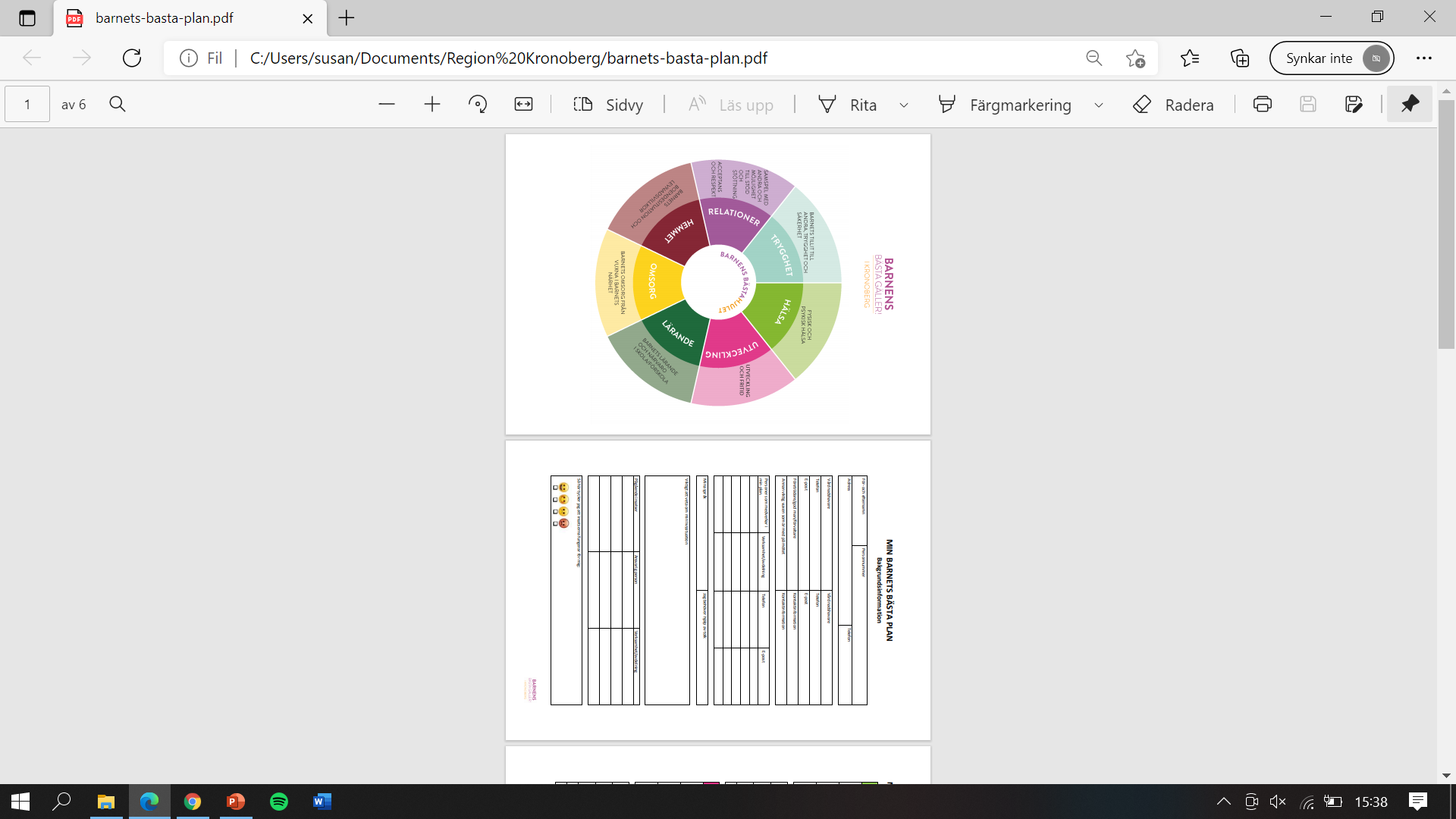 <
Samverkansmöte
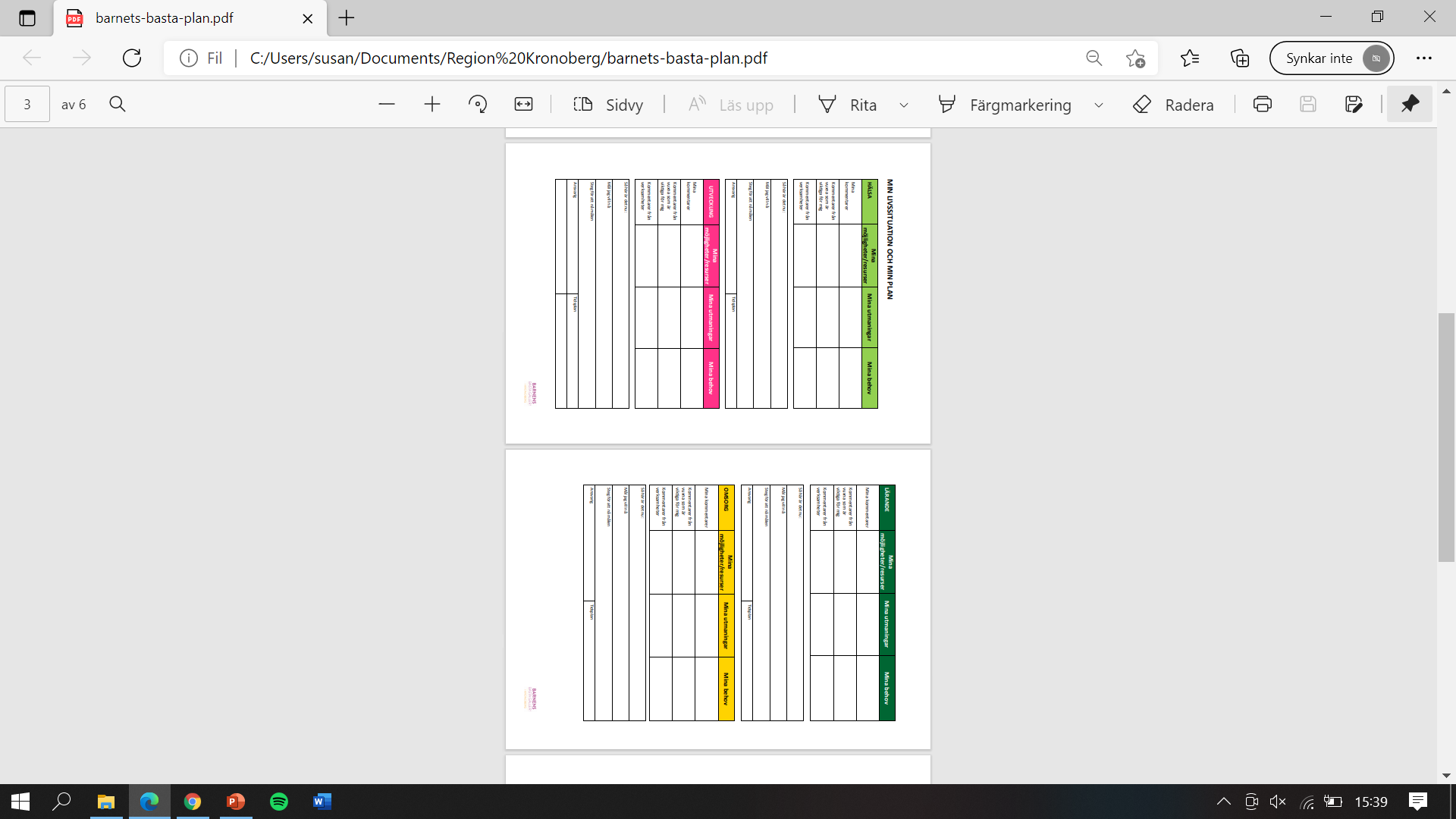 <
Barnets plan
Informationen som delas ska vara:
Nödvändig
Relevant
Proportionerlig
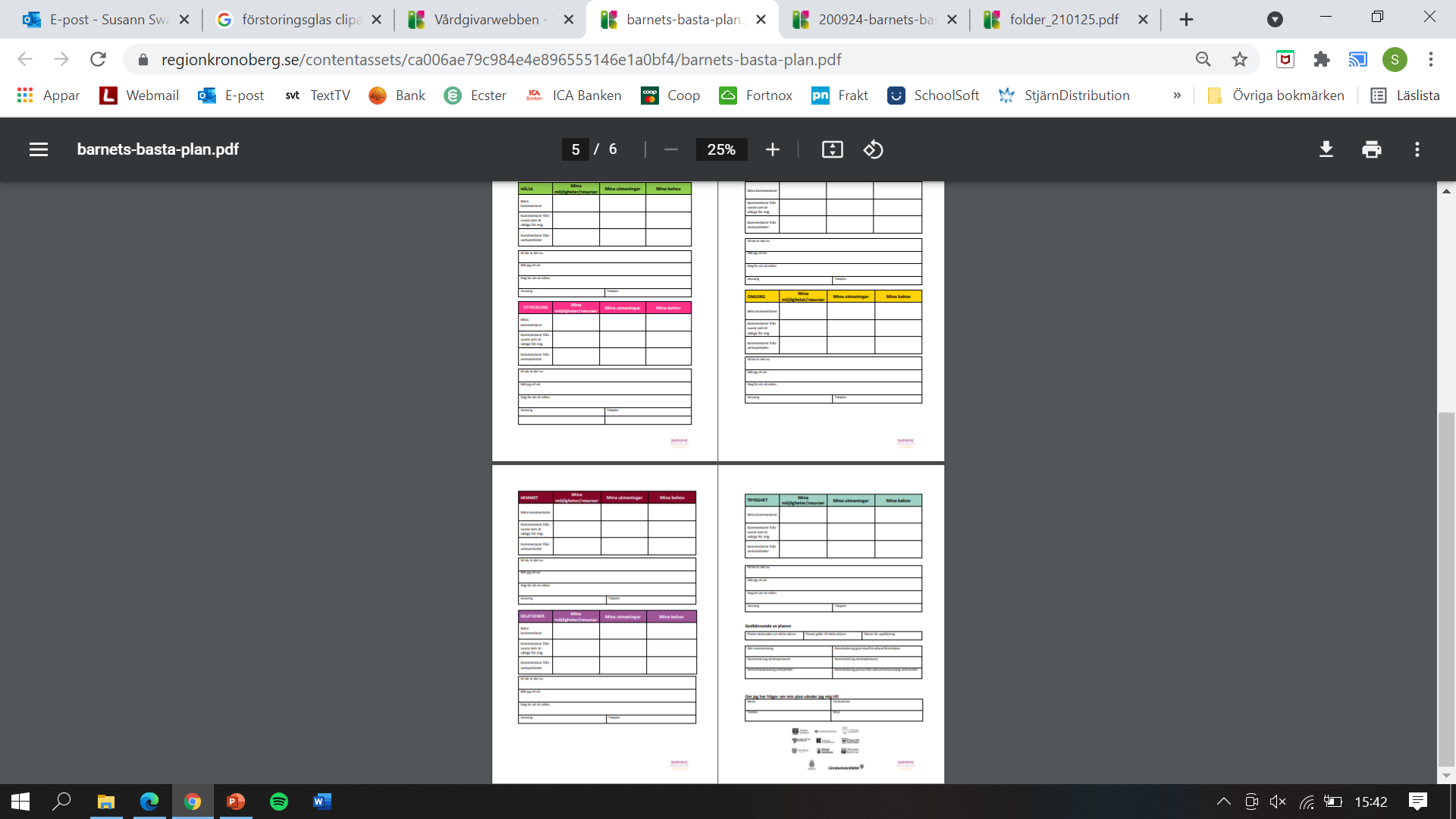 <
[Speaker Notes: Vi vet att det kan finnas massor av information kring ett barn och barnets situation men det är viktigt att understryka att i Barnets plan ska endast det föras in som är nödvändigt, relevant och proportionerligt för att barnet och barnets anhöriga ska få en plan framåt och samverkan ska fungera väl och sömlöst mellan alla inblandade. 

Planen tar inte bort det ansvar varje aktör har kring barnet eller de anteckningar, journaler eller annan dokumentation som krävs inom den egna verksamheten. 

Det kan finnas mängder av relevant information kring barnet men när man upprättar en barnets plan är det viktigt att tänka igen på om informationen är relevant för samverkan och för barnet och vårdnadshavarna i det forumet.]
Arbetssätt vid upptäckt
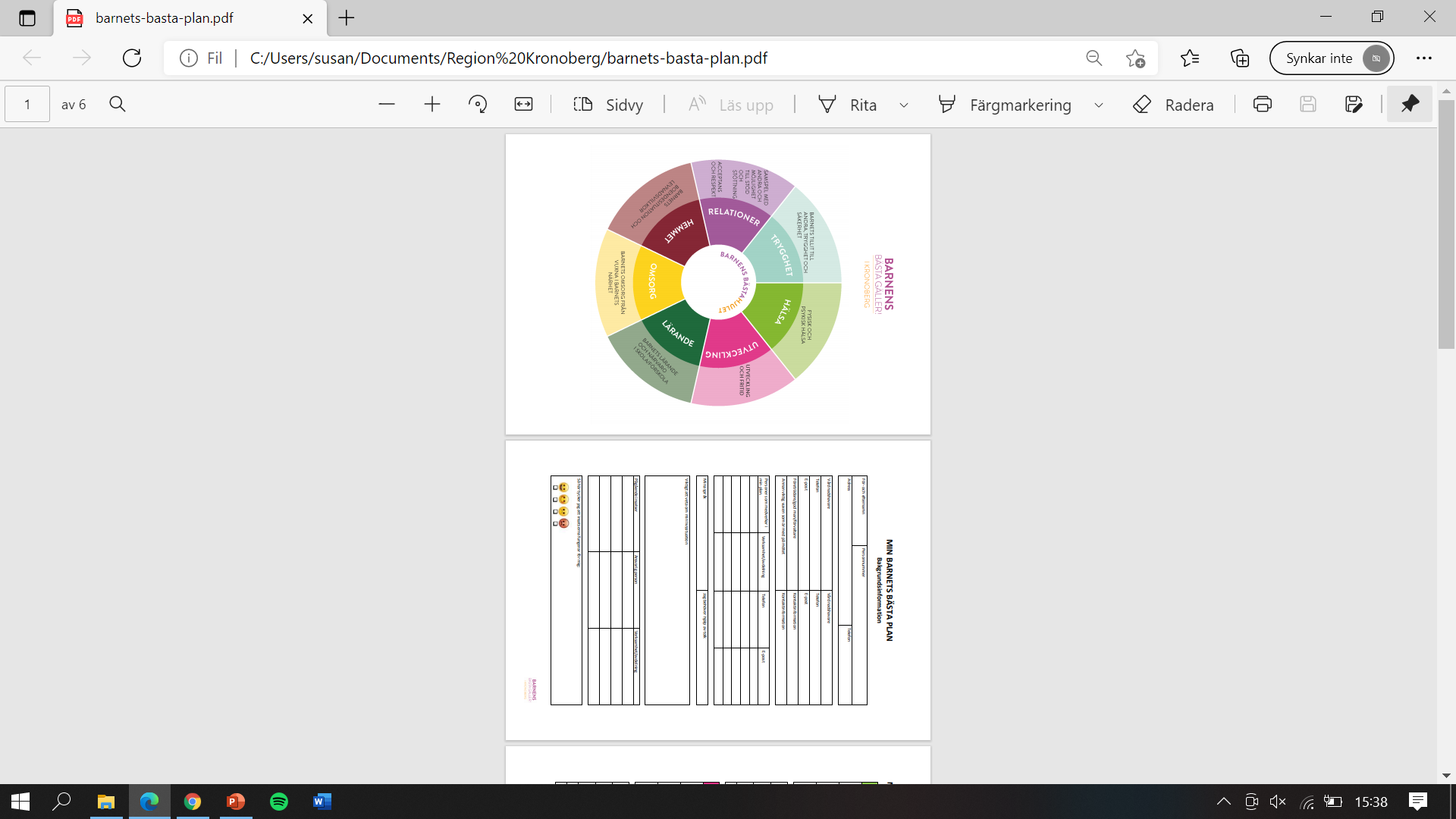 <
Samverkansmöte
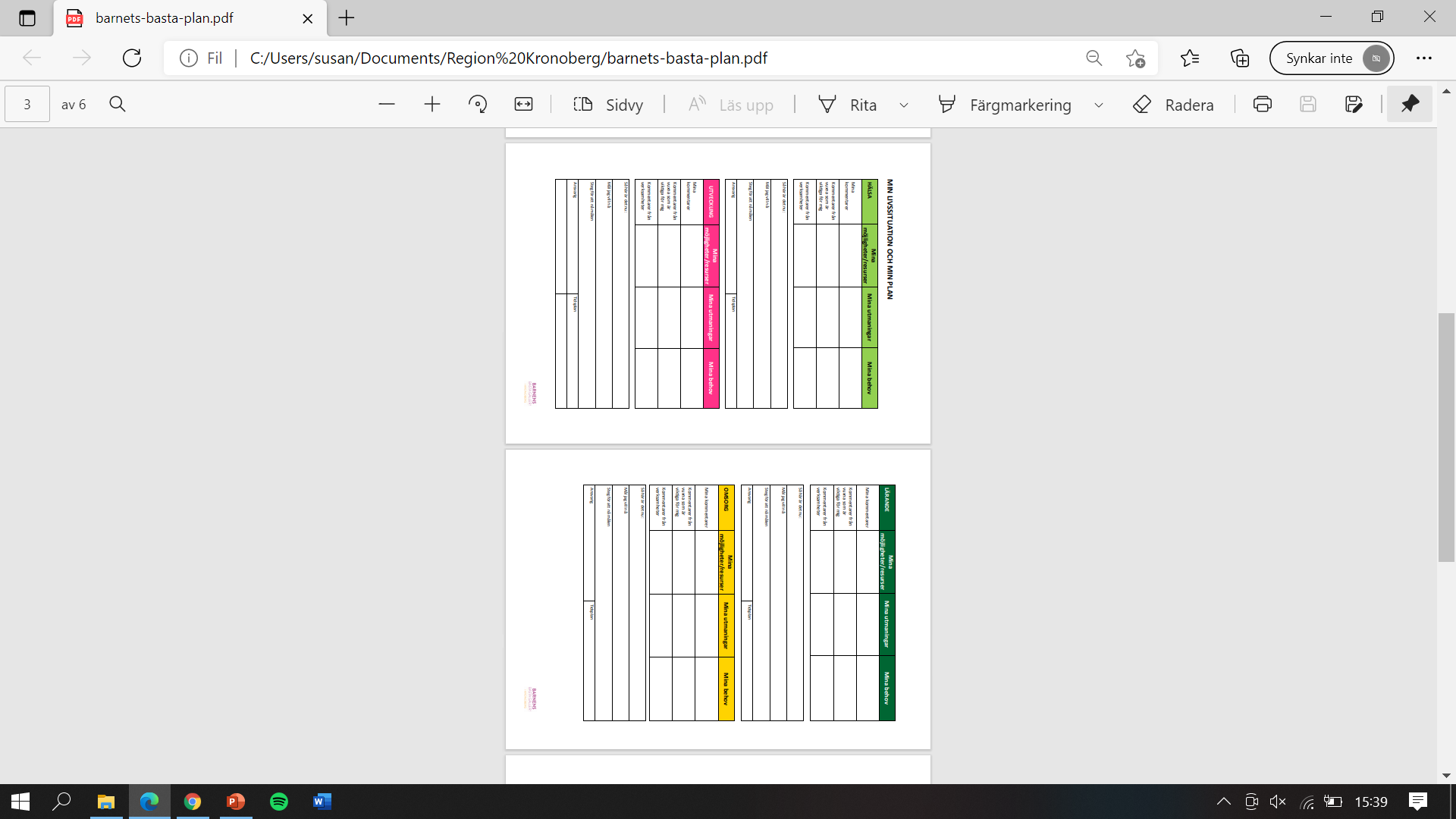 <
Barnets plan
Utveckling pågår:
Digital gemensam lösning
Sekretessfrågor
Kontaktvägar för samverkan
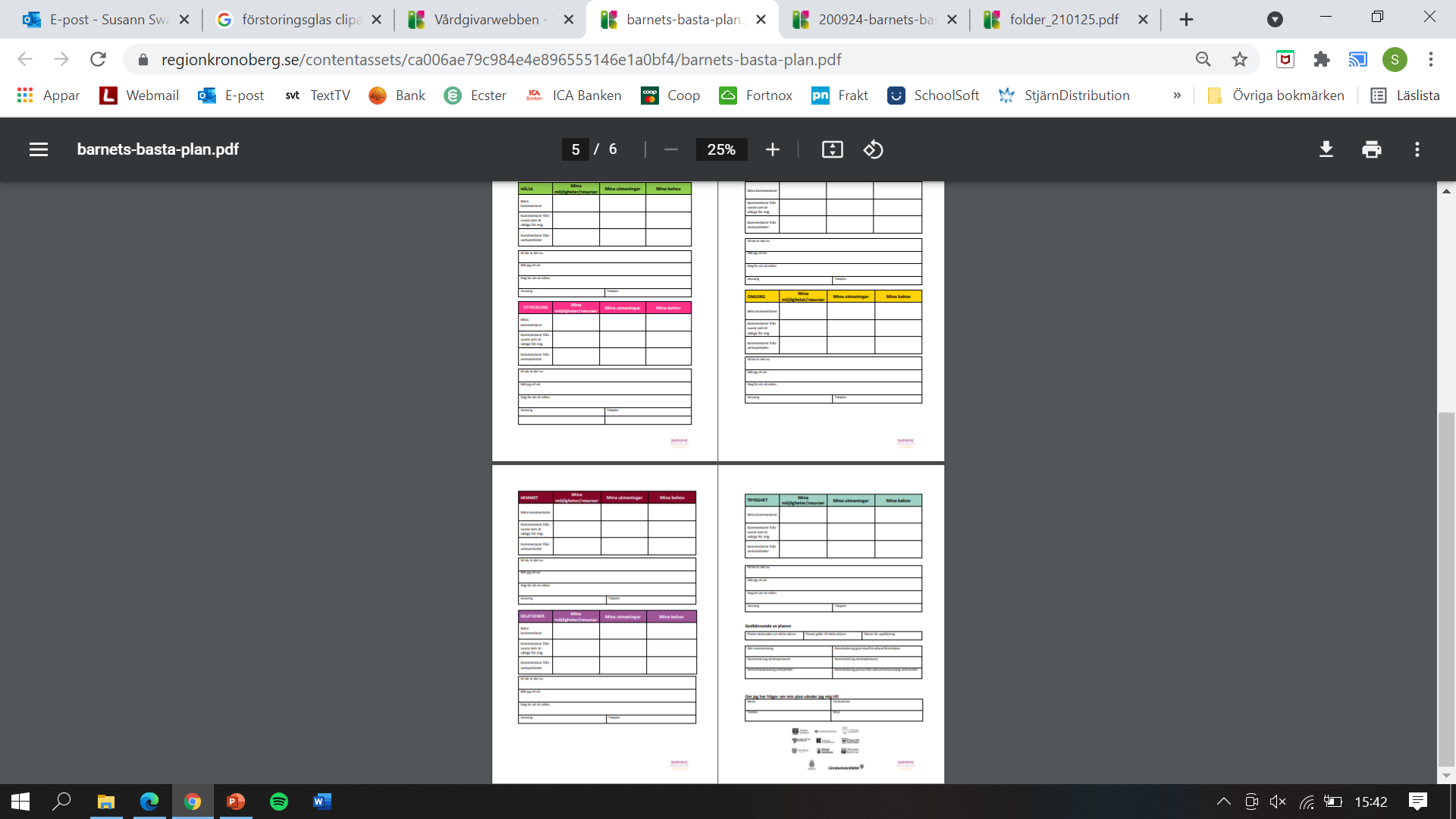 <
[Speaker Notes: Det pågår ett arbete med Region Kronoberg och våra kommuner kring hur vi ska kunna tillskapa en digital lösning som är tillgänglig för alla parter på likvärdiga villkor samt har rätt nivå av säkerhet kring personuppgifter. 

En digital lösning är superviktig men samtidigt måste det vara en lösning som är hållbar, jämlik och tillgänglig både i tid och kostnad som i faktisk åtkomst för alla involverade parter. Idag sker ett utvecklingsarbete kring Region Kronobergs Cambio Cosmic där alla våra åtta kommuner får samma åtkomst. Vi arbetar även med 1177 för att få till en användarvänlig teknik. 

Sekretessfrågan är även den väldigt viktig och något vi jobbar vidare med. Med samtycke kommer vi förbi den mesta sekretessen när det gäller möten och att prata med varandra men när vi börjar titta på digitala lösningar och ägande av uppgifter blir det lite krångligare. Vi tittar även på hur vi kan arbeta med de familjer där vi inte kan nå samtycke av olika anledningar.

Den tredje stora frågan som vi jobbar vidare med är att utveckla kontaktvägarna mellan olika verksamheter för att vi ska kunna arbeta så nära barnet och varandra som vi tänker oss i samverkan enligt Kronobarnsmodellen.]
Kronobarnsmodellen är mer än fina verktyg
Tillit
Samverkan på riktigt
Förståelse för varandras uppdrag
Individens behov i centrum på riktigt
Bättre samverkan kring, och fokus på, främjande och förebyggande arbete på samhällsnivå
[Speaker Notes: Det är viktigt att komma ihåg att Kronobarnsmodellen inte uteslutande består av en verktygslåda, länsgemensamma ramverk och ansvarsstrukturer – det är lika mycket ett arbetssätt som bygger på mellanmänskliga, ibland kallade mjuka, värden som;
Tillit mellan alla olika parter
Samverkan på riktigt
Förståelse för varandras uppdrag 
Att sätta individens behov i centrum på riktigt och ta tillvara kraften och kunskapen hos denne
Och bättre samverkan kring, och fokus på främjande och förebyggande arbete på samhällsnivå

Det holistiska synsättet ska med andra ord genomsyra hela Kronobarnsmodellen, såväl för målgrupper som utförare.]
Kronobarnsmodellen
För mer information:

www.regionkronoberg.se/barnensbastagaller
REGION KRONOBERG * ALVESTA KOMMUN * LESSEBO KOMMUN * LJUNGBY KOMMUN * MARKARYDS KOMMUN * TINGSRYDS KOMMUN * UPPVIDINGE KOMMUN * VÄXJÖ KOMMUN * ÄLMHULTS KOMMUN * LINNÉUNIVERSITETET * POLISMYNDIGHETEN * IDÉBURNA ORGANISATIONER I KRONOBERG
[Speaker Notes: Det händer mycket i processen Barnens bästa gäller! i Kronoberg hela tiden. Vi utvecklar även materialen och lägger till nya, länkar till våra följeforskares arbete med mera. På hemsidan ska de senaste varianterna av material finnas och vi kommer även lägga ut tips och idéer från länet kring hur man tacklat olika frågor eller hinder.]
Kronobarnsmodellen
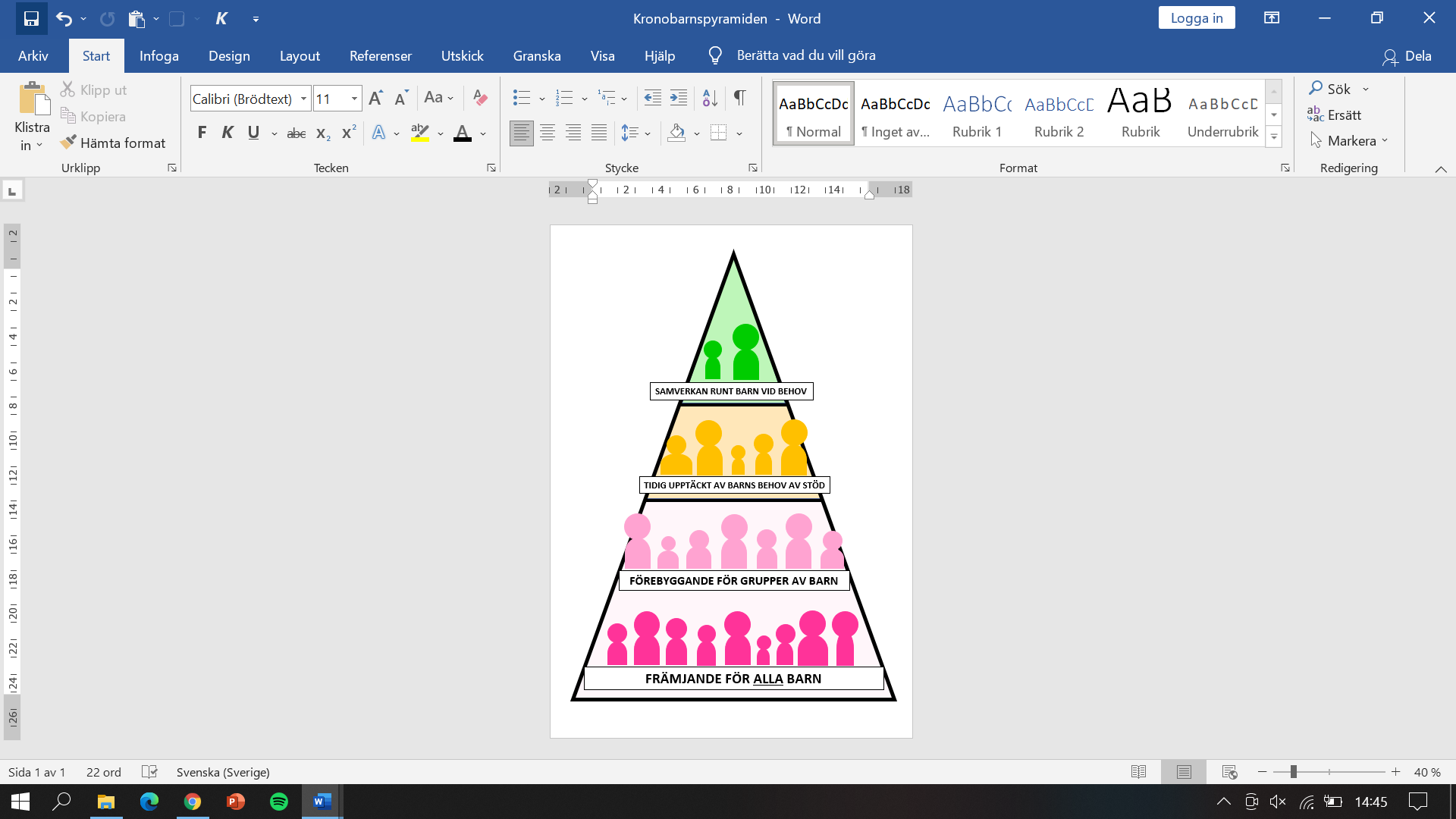 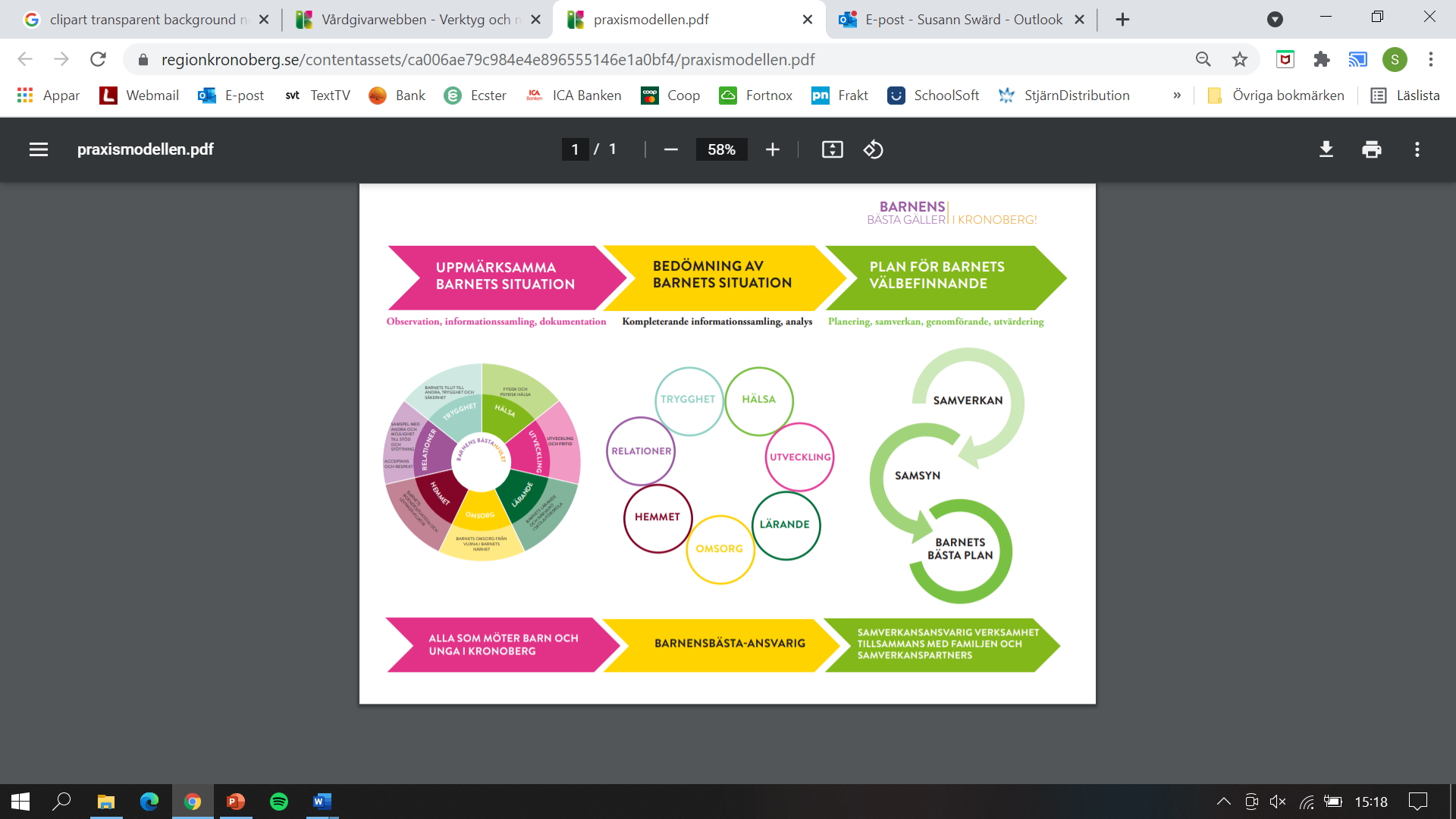 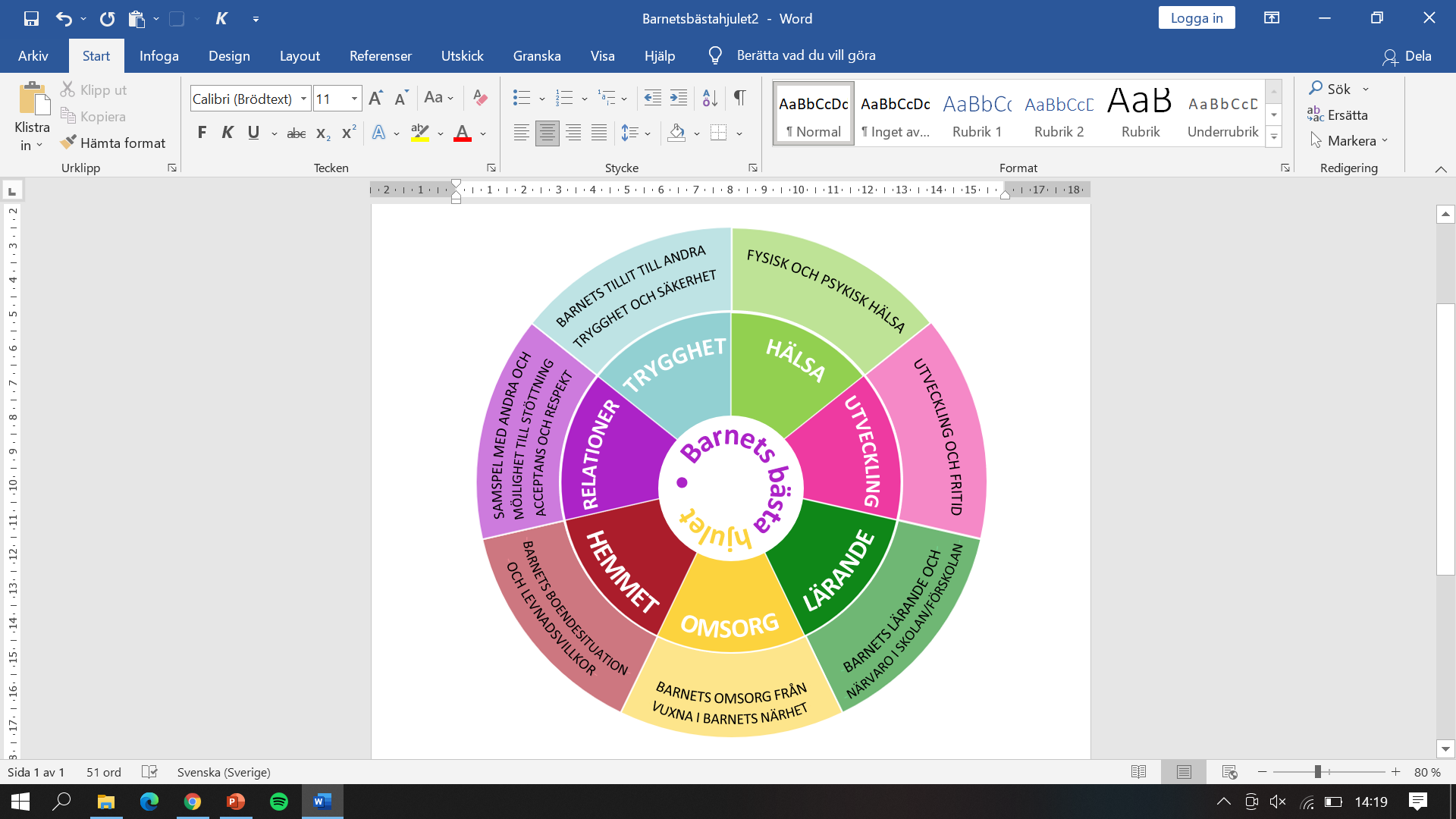 REGION KRONOBERG * ALVESTA KOMMUN * LESSEBO KOMMUN * LJUNGBY KOMMUN * MARKARYDS KOMMUN * TINGSRYDS KOMMUN * UPPVIDINGE KOMMUN * VÄXJÖ KOMMUN * ÄLMHULTS KOMMUN * LINNÉUNIVERSITETET * POLISMYNDIGHETEN * IDÉBURNA ORGANISATIONER I KRONOBERG
[Speaker Notes: Avslutningsvis; Kronobarnsmodellen består av tre delar som fokuserar på att ge våra barn och unga en så bra uppväxt som möjligt. 

Vi arbetar främjande för alla barn, och förebyggande för grupper av barn, för att de ska få en bra uppväxt i länet.

När vi uppmärksammar barn i behov av stöd, agerar vi på ett tidigt skede för att förhindra att barns behov av stöd eskalerar.

I de situationer vi uppmärksammar barn vi behöver samverka runt, initierar vi samverkan med relevanta parter tidigt. 

Till vår hjälp har vi arbetssättet vid upptäckt med sina olika delar som stöd för den som bedömer barnets situation oavsett om det är barnensbästa-ansvarig eller en annan lämplig person. I detta arbete är barnets plan en tydlig karta för det fortsatta stödet runt barnet. 

Kronobarnsmodellen omfattar alla barn i länet och är utvecklad i samverkan med alla berörda aktörer runt barnen. Därmed inte sagt att den är färdigutvecklad. När vi använder den i vår vardag kommer vi att upptäcka många områden som kan stärka och förbättra stödet runt barnen. Vi ser fram emot en fortsatt dialog i länet kring hur vi bäst erbjuder Alla barn i Kronoberg en jämlik och god uppväxt.]